ТЕХНИЧКО ОБРАЗОВАЊЕ
За 7. РАЗРЕД основне школе
ПРИРОДНИ И ВЈЕШТАЧКИ ГРАЂЕВИНСКИ МАТЕРИЈАЛИ
Наставни садржај се налазе у уџбенику на странама 28,29,30,31 и 32.
Природни грађевински материјали
Најстарији материјали су били природни, њих је човјек налазио у свом окружењу.
Природни грађевински материјали се могу уграђивати у објекте без прераде.
У природне грађевинске материјале убрајамо:
дрво
камен
глина
пијесак
шљунак
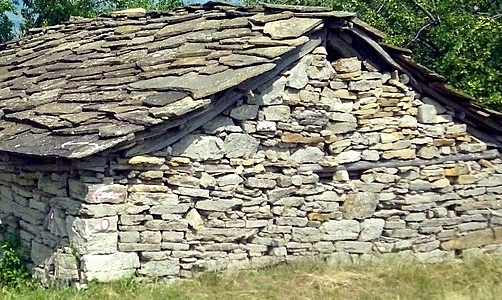 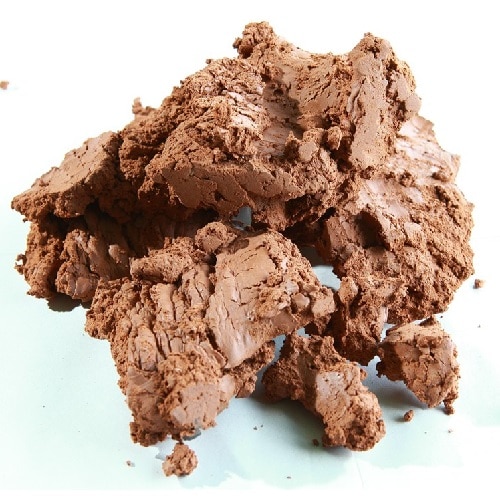 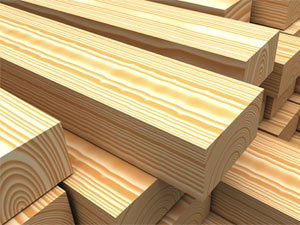 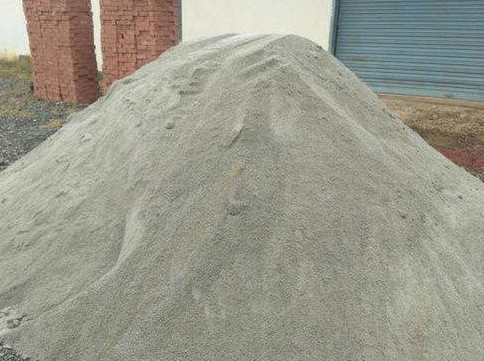 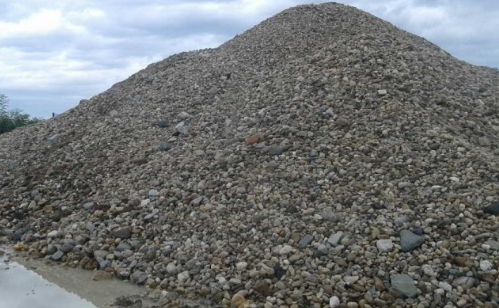 Дрво је најстарији природни грађевински материјал.
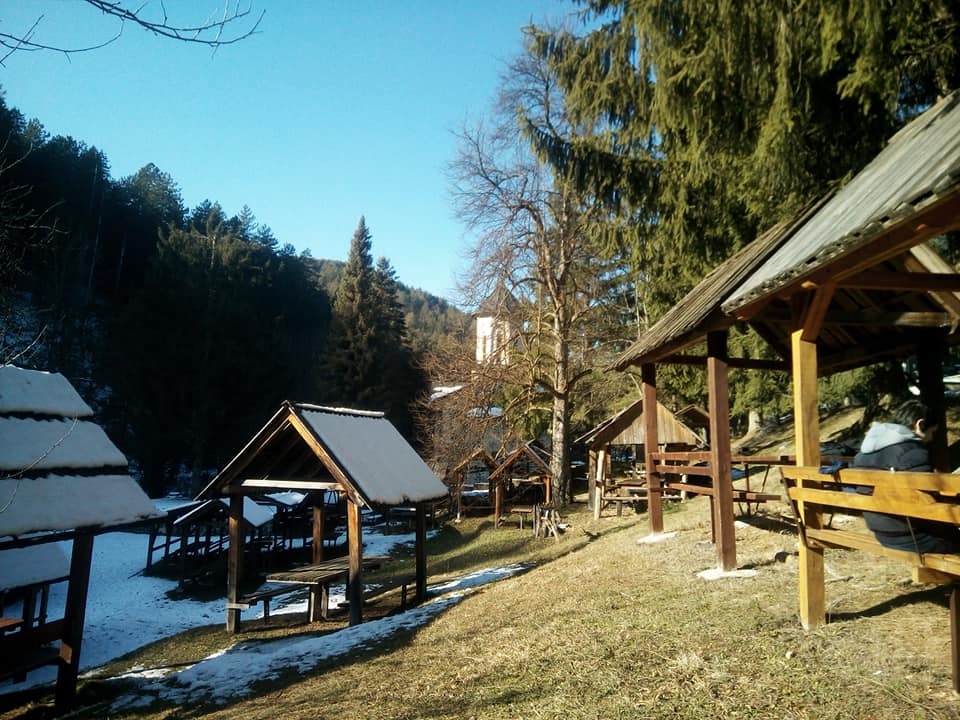 Његове позитивне особине су :
велика чврстоћа у поређењу са малом тежином,
ниска топлотна проводљивост,
добра отпорност на дејство мраза,
задовољавајућа отпорност према дејсту хемикалија,
лакоћа обраде
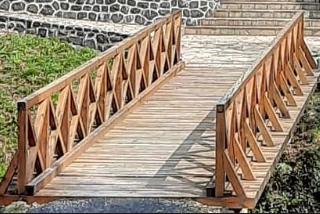 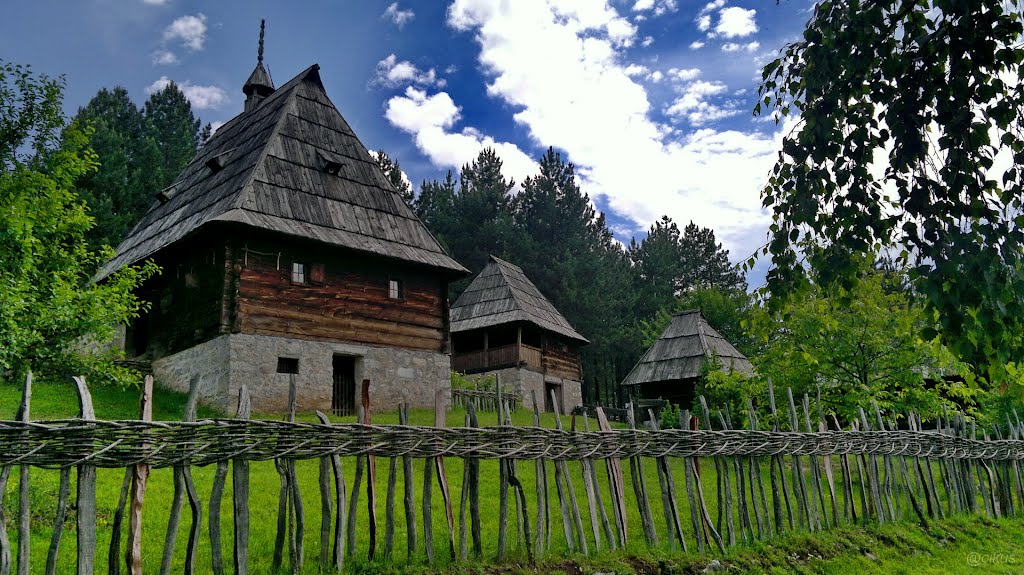 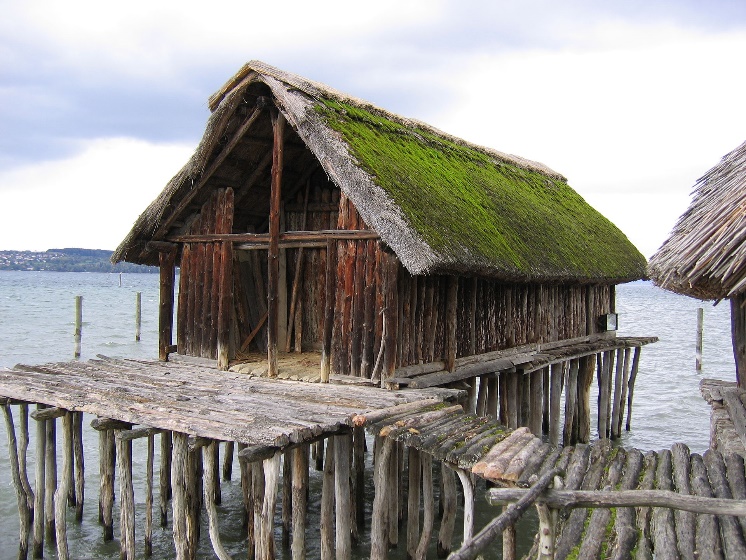 Камен се одликује великом чврстоћом и тврдоћом.
Према облику и обради грађевински камен се дијели на:
ломљен,
обрађен,
дробљен,
мљевен,
облутак,
шљунак и
пијесак
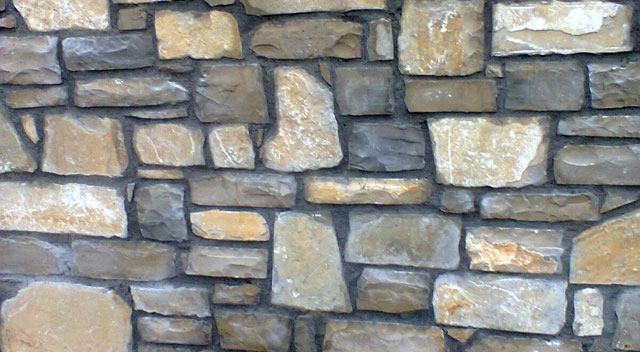 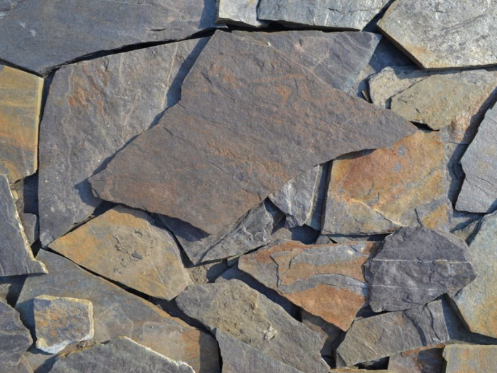 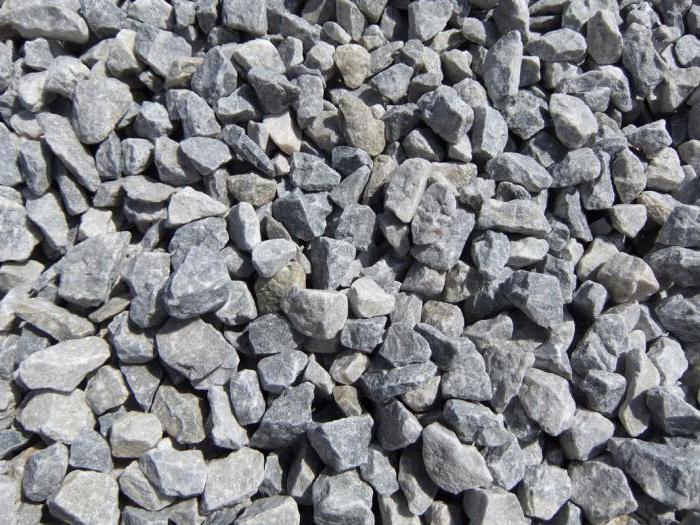 дробљен
обрађен
ломљен
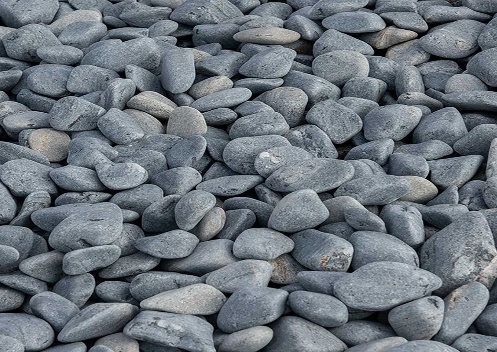 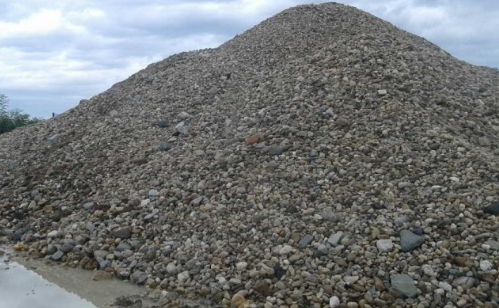 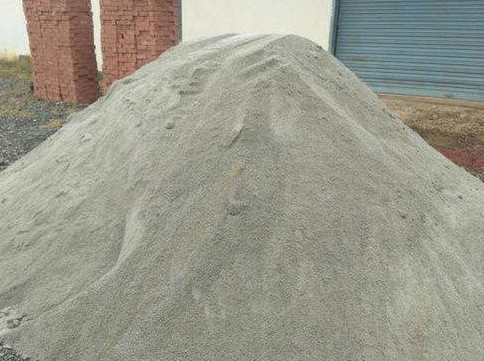 Најпознатије врсте камена су : 
гранит, 
кречњак, 
пјешчар и 
мермер
шљунак
пијесак
облутак
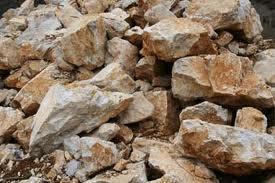 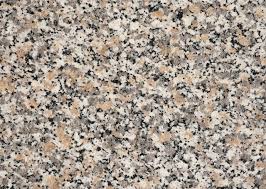 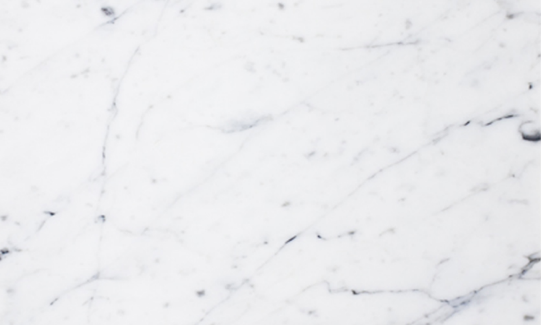 мермер
гранит
кречњак
Вјештачки грађевински материјали
Вјештачки материјали се производе захваљујући посебним технолошким поступцима.
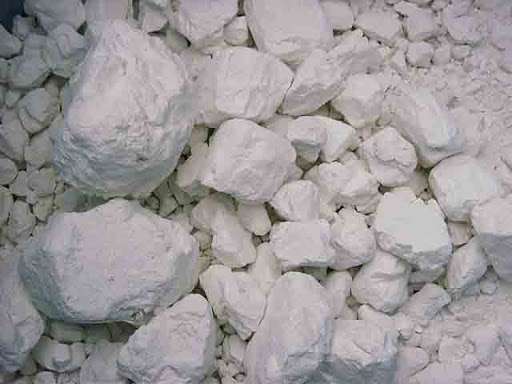 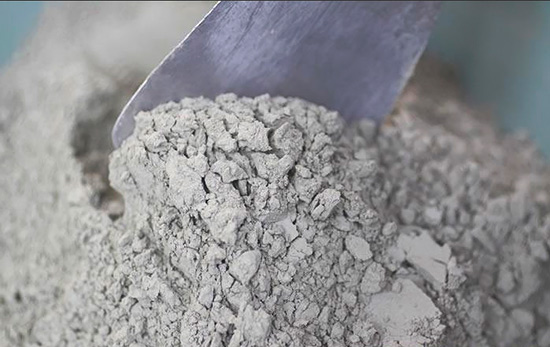 У вјештачке материјале убрајамо : 
креч, 
цемет,
гипс, 
бетон, 
опека...
креч
цемент
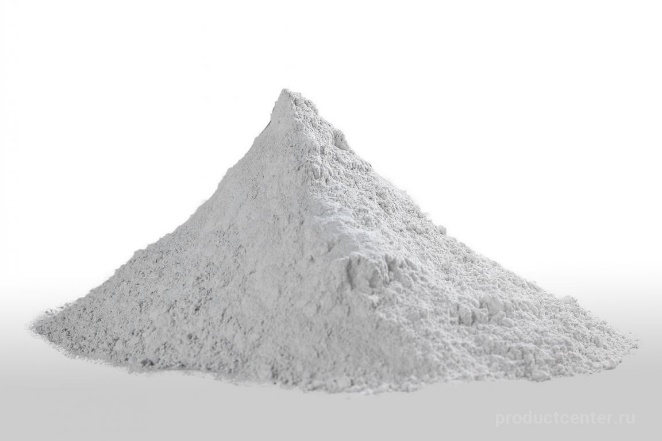 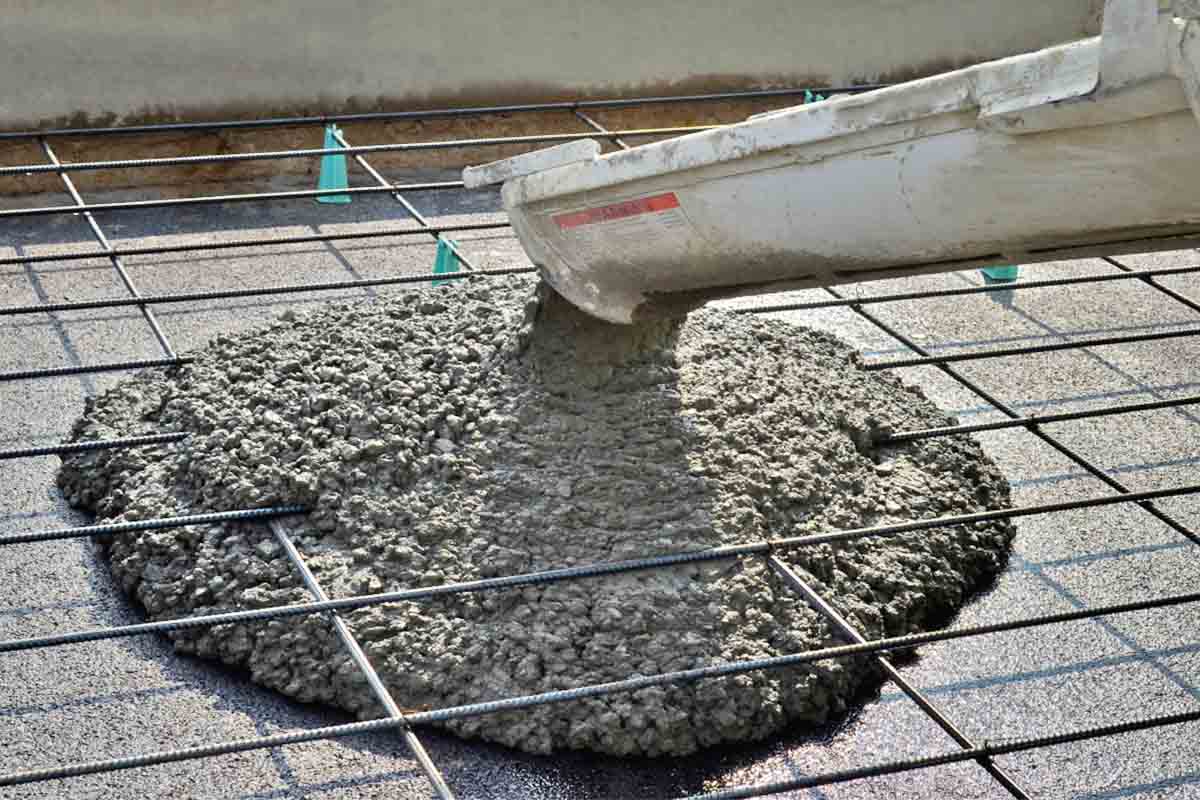 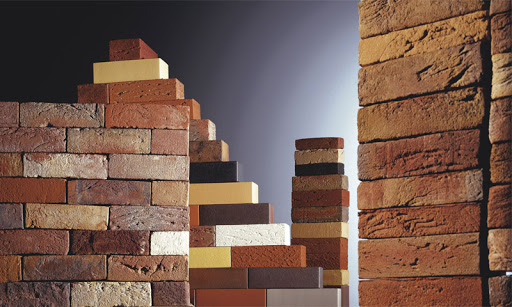 гипс
бетон
опека
Креч је најстарији и најраспрострањенији везивни материјал.

Креч се добија почењем камена кречњака на температури од 1000 – 1200oC и 
тако добијени креч се назива  живи креч.
Гашени креч се „гаси“ додавањем воде уз стално мијешање.
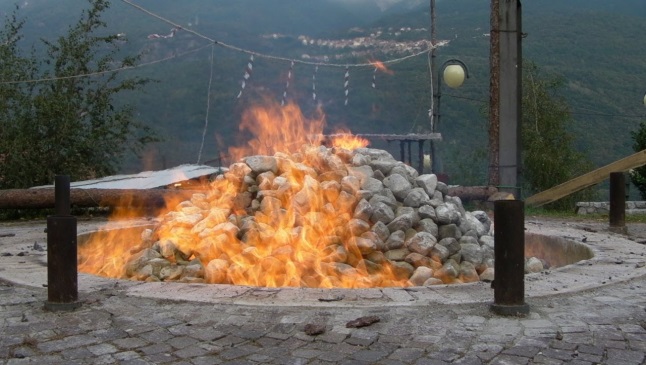 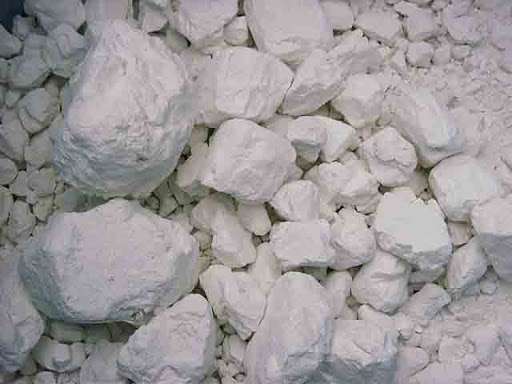 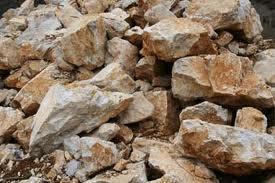 печење камена кречњака
живи креч
камен кречњак
Цемент је материјал у облику праха.  
Добија се из двије компоненте : глине и кречњака 
Спој ових компоненти назива се лапорац.
Лапорац се пече у ротационим пећима на температури од 1.400 oC 
     а печени производ се назива клинкер.  
Клинкер се млиновима меље у фини сивозелени прах – цемент.
Цемет се користи најчешће за справљање бетона.
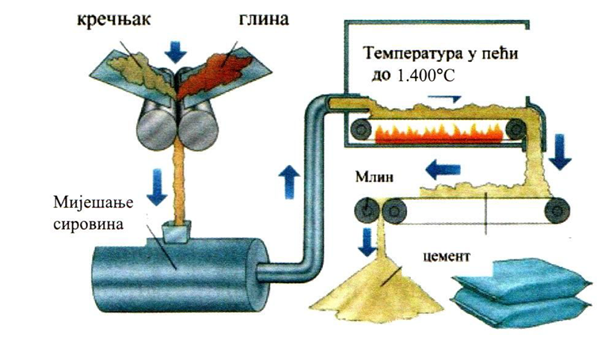 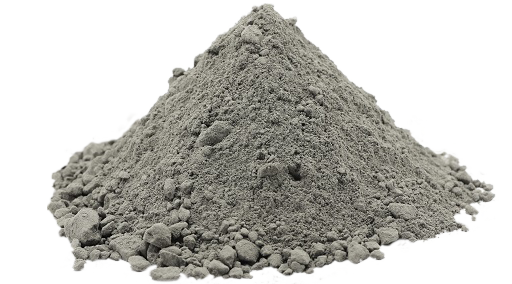 цемент
процес добијања цемента
Гипс се добија печењем гипсаног камена- седре на температури од око 180oC.
Након печења, меље се у фини прах и пакује у амбалажу.
Опека(цигла) -  се производи печењем глиновите земље
Неки од производа добијених печењем глине су приказани на сликама.
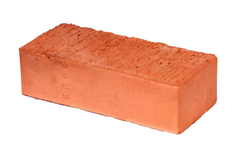 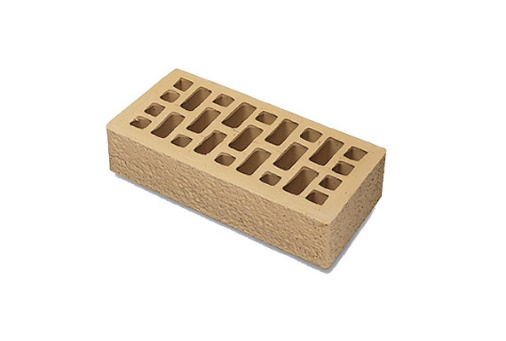 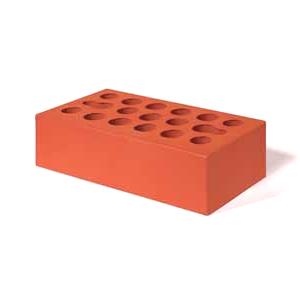 опека
фасадна опека
шупља опека
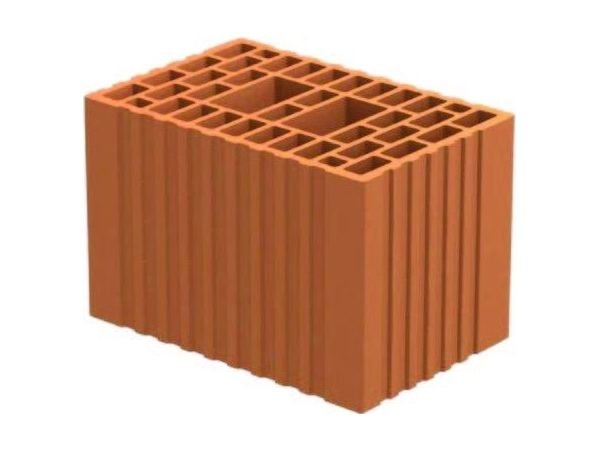 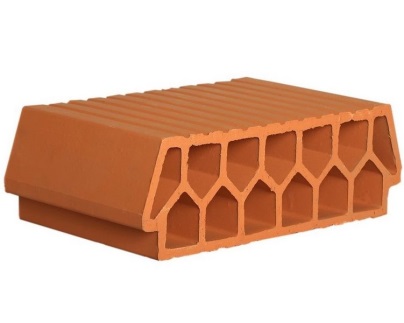 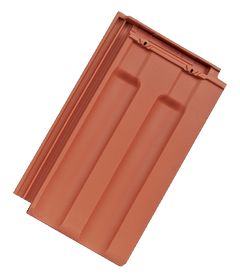 шуљи блокови
монте
цријеп
ХВАЛА НА ПАЖЊИ